11d. Sales and Operational Planning – Retail Analytics
Optimizing Prices and Markdowns
Optimizing Markdowns
Determine the depth and size of markdown for a product that maximizes your revenue (or maximize the profit since you already own the product).
Step 1 (Forecast). Estimate the sales lift that would result from a given markdown
Step 2 (Optimize). Determine the depth and timing of markdown to maximize revenue earned from the remaining inventory
Step 3 (Test). Improve the accuracy of the estimates in step 1 through price tests in which you vary the price to determine the sales response to particular markdowns
Optimizing Markdowns
Step 1. Estimate sales lift from historical data







Sales lift = e^(2.4*Markdown%), where e=2.7182
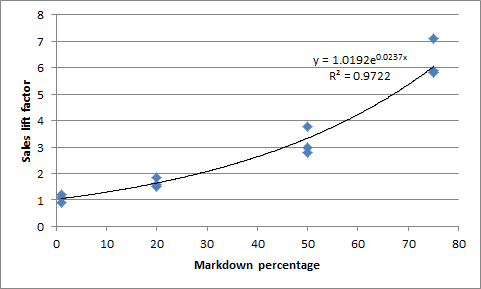 Optimizing Markdowns
Step 2. Find optimal depth and timing of markdown
Example: Initial buy of 3300 units of an item to cover demand for 16-weeks season. The item currently sales 100 units per week. Therefore, without markdown we will have 1700 units unsold units at the end. The regular price is 60$.
You want to examine 2 scenarios:
Markdown 3 weeks before the end of the season
Markdown 10 weeks before of the end of the season
Optimizing Markdowns
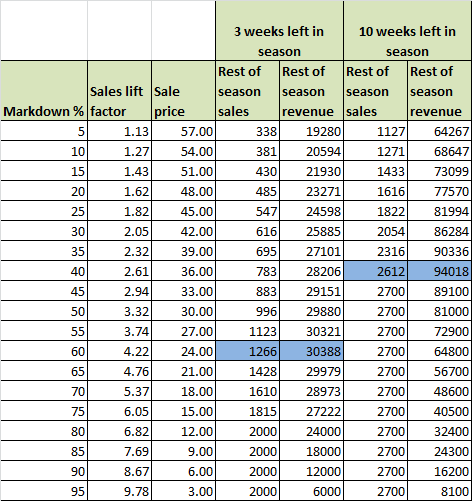 60% for the 3 week
40% for the 10 weeks
Optimizing Markdowns
What is the optimal timing?
3 weeks left in season revenue:
13*100*60 + 30388 = $108388
10 weeks left in season revenue:
6*100*60 + 94018 = $112018

Best rule: Clear up the problem as soon as you realize that you bought too much
Optimizing Markdowns
Step 3. Improve the process (if needed) with price testing.
Example: A product costs 18$. We test 3 different prices 24.99, 29.99 and 34.99 and we observed the total sales for a given period.
Optimizing Markdowns
1. We determine the demand curve for the different prices and based on that we determine the optimal price
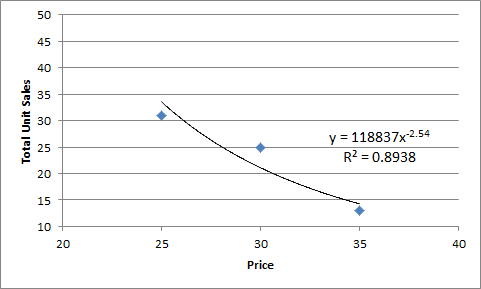 Optimizing Markdowns
2. Based on the demand curve we determine the optimal price.
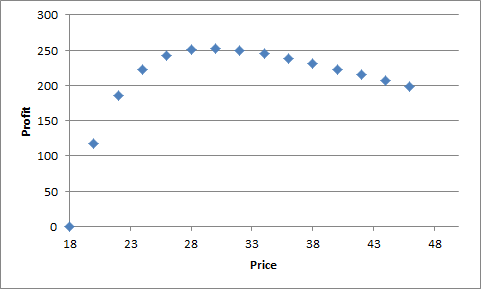 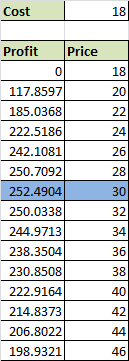